A trip into the unknown:Modern Education
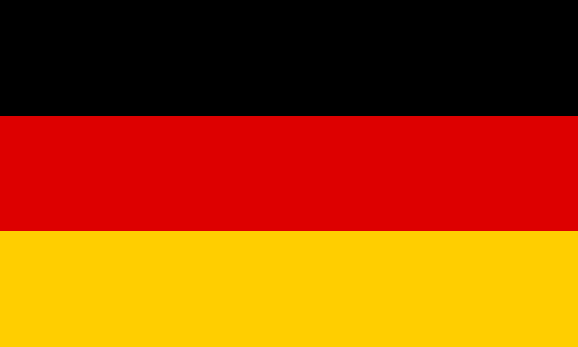 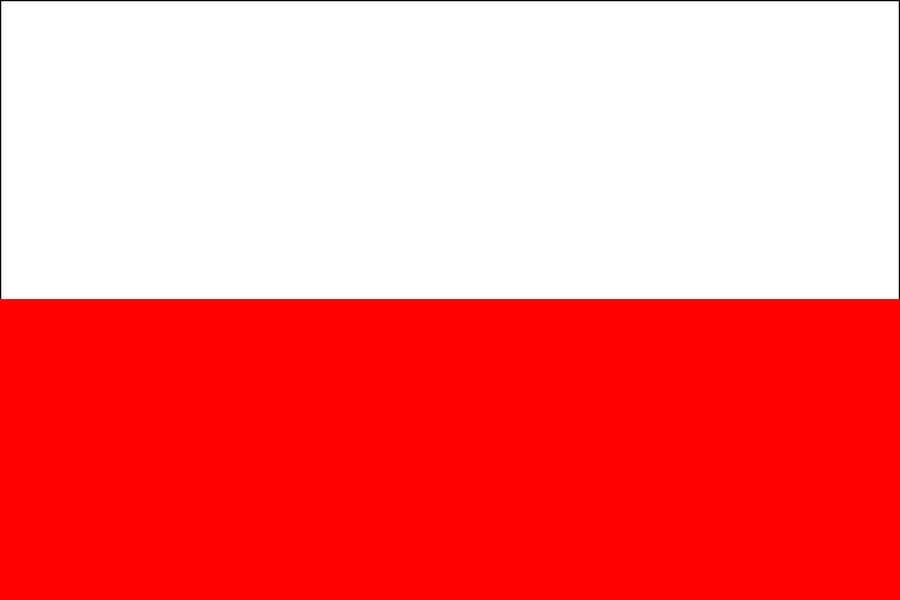 School environment in our countries
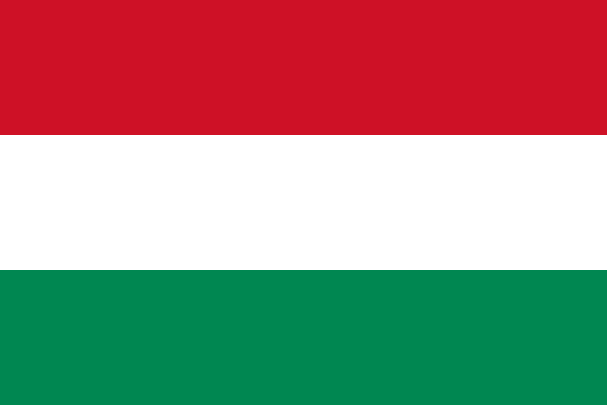 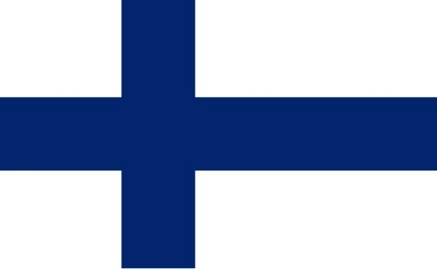 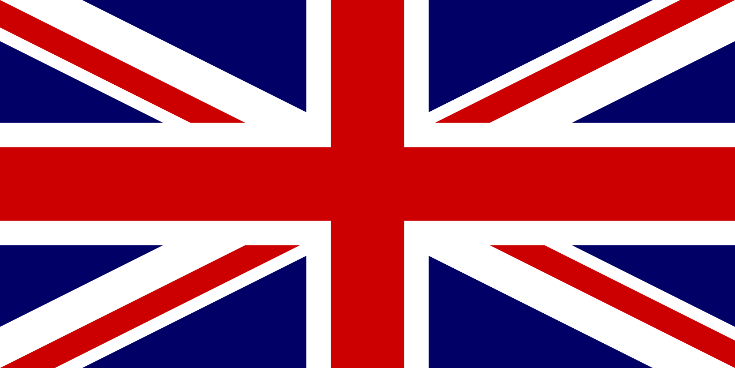 Interview with a passionate teacher 
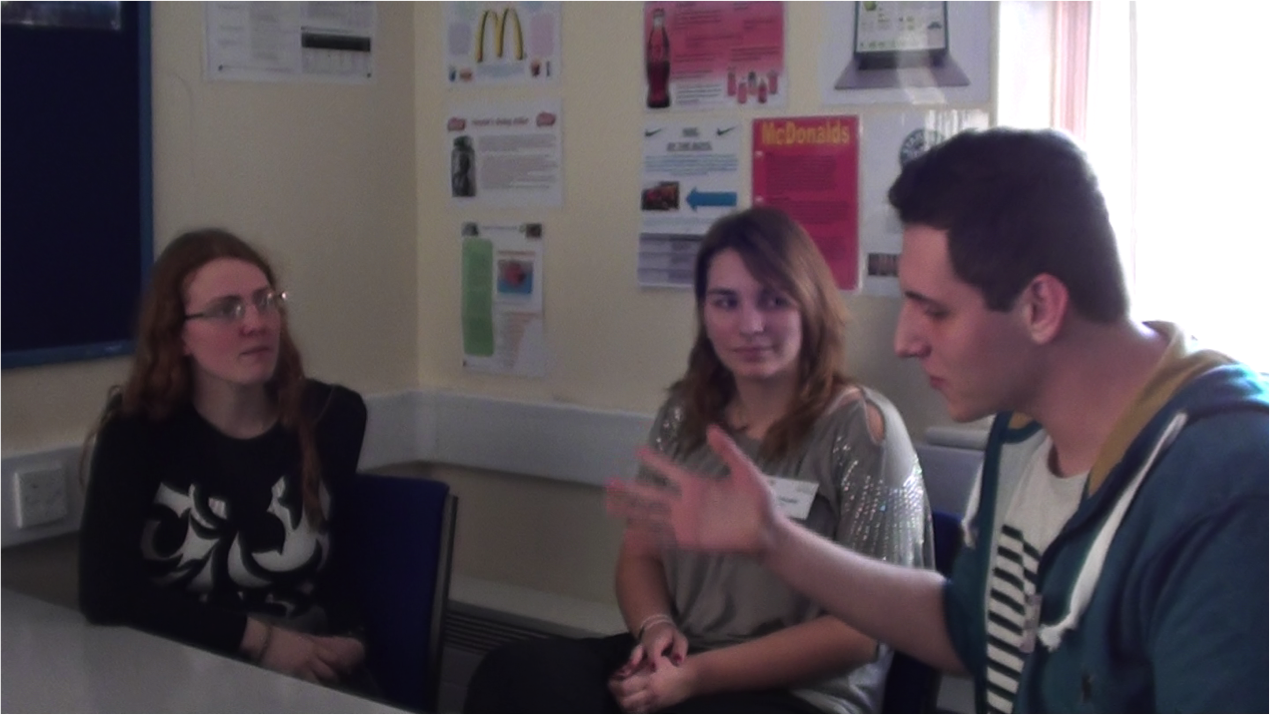 Interview on British System of Education
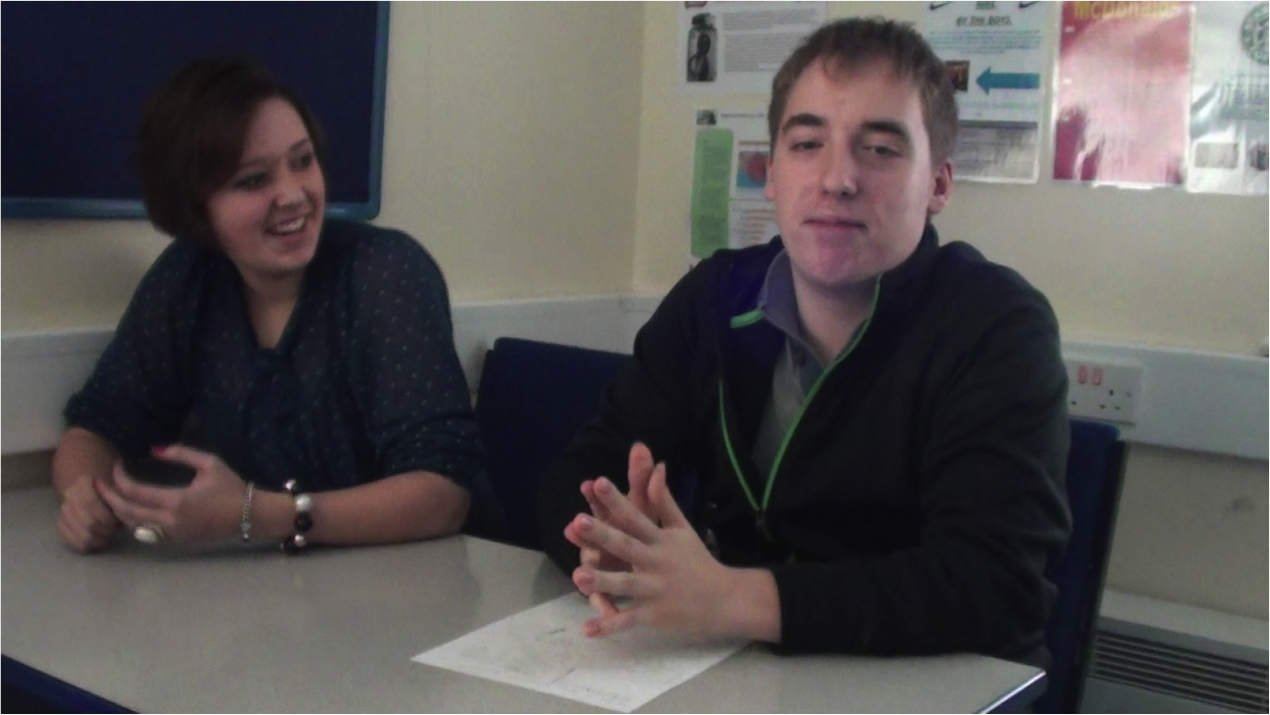 Our brilliant students and gorgeous TEACHERS <3
COMENIUS makes strong 
bonds 